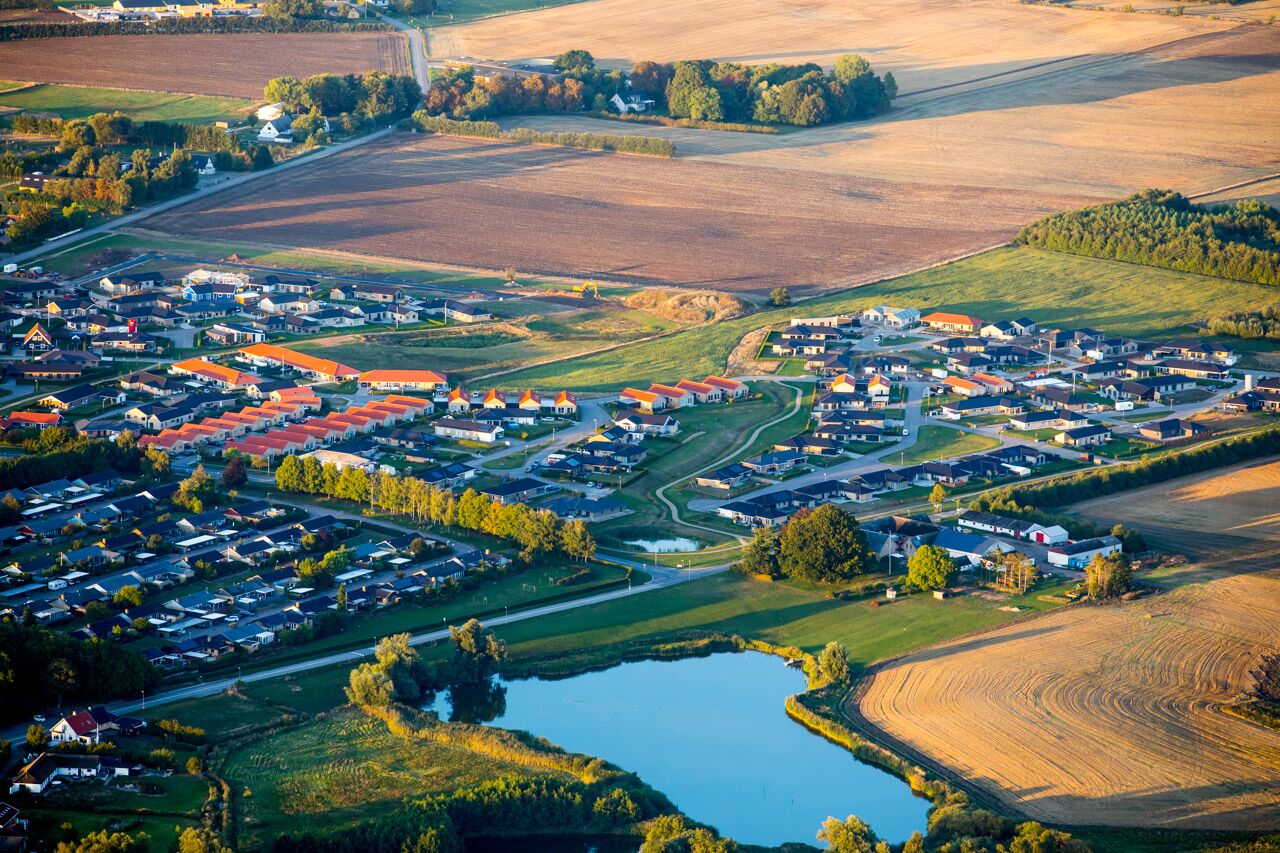 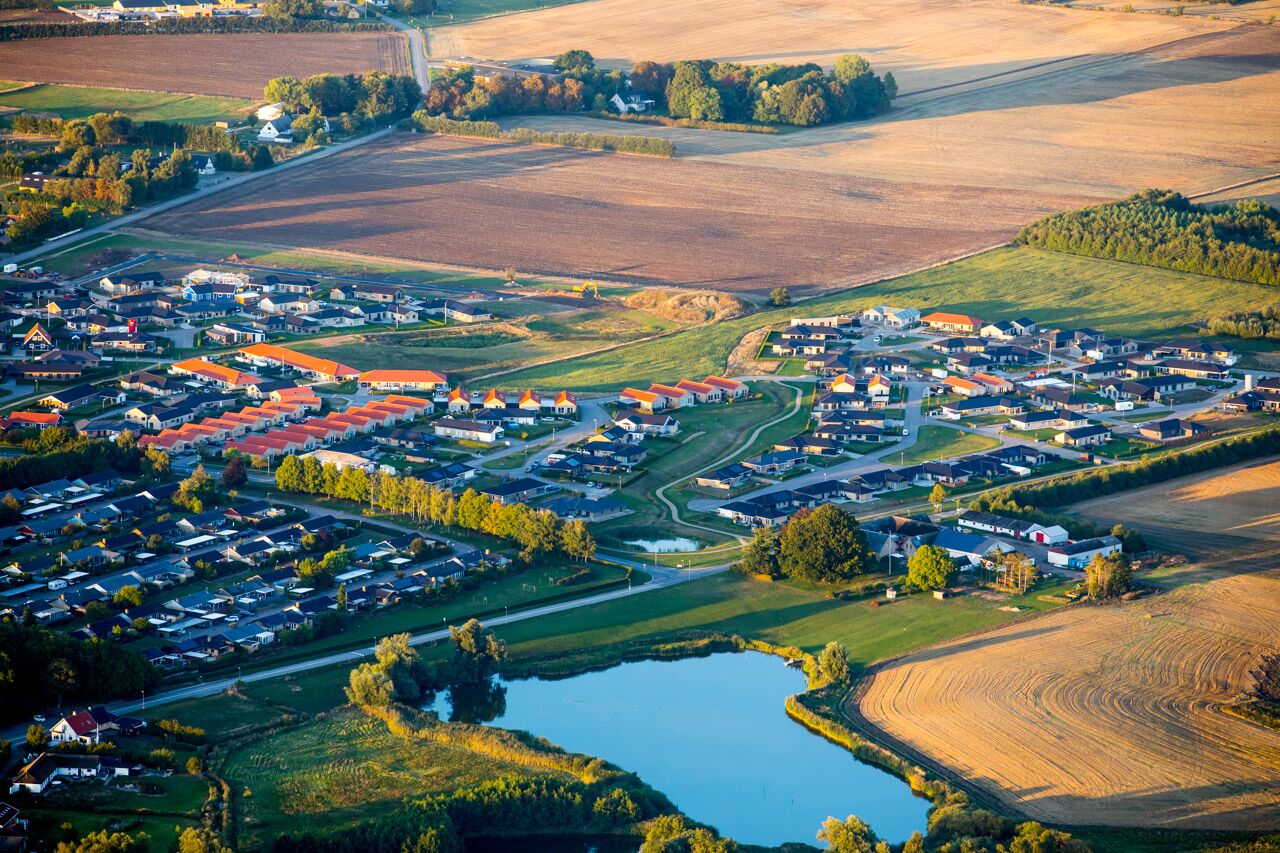 GF Holmehøj. Årsberetning
2021
GF HolmehøjÅrsberetning
BDO - Statsautoriseret revisionsaktieselskab
Årsregnskab 2019 og budget 2020 udarbejdet af tidligere kasserer Stina Madsen fremlægges af BDO
BDO - fremlægger årsregnskab - 2019 
BDO - Behandling af budget - 2020
AUGUSTA Registreret revisor
AUGUSTA – registreret revisor valgt af bestyrelsen til at udarbejde GF/Holmehøjs regnskab og budget fremover
AUGUSTA fremlægger årsregnskab (2020) 
AUGUST behandling af budget (2021)
Skrivelse Fra Roskilde Kommunelokalplan 522, 581, og 604Granitskrævervs Susan Nørskov-Jensen
Granitskræver på fællesarealer er i strid med lokalplanerne gældende for områderne
De relevante grundejere er blevet opfordret til at ændre deres ”forhaver”, således at de overholder reglerne i lokalplanerne
- Kærholmen
- Holmehøjen
- Holmeager
- Holmehaven
Skrivelse Fra Roskilde Kommunelokalplan 522, 581, og 604Hegnvs Susan Nørskov-Jensen
Roskilde Kommune undersøger forhold i de forskellige matrikler
Skrivelse fra Roskilde Kommune – lokalplan 522, 581 og 604Overkørsler – Vejlovvs advokat Daniel Schjerning
Overtagelse af lokalplan 633  (FARMEX)( ikke overtaget)vs Susan Nørskov-Jensen
Overtagelse af lokalplan 666 Holmeengen(Overtaget 1. juli 2021)vs Susan Nørskov-Jensen
Betalingsservicevs Susan Nørskov-Jensen
Det går godt
Manglende indbetaling af kontingent til tiden
Rykkergebyr flere gange
Tilmeld automatisk betaling
Blind vejskilt – Holmehavenvs Susan Nørskov-Jensen
Blind vejskilt – Holmelundenvs Susan Nørskov-Jensen
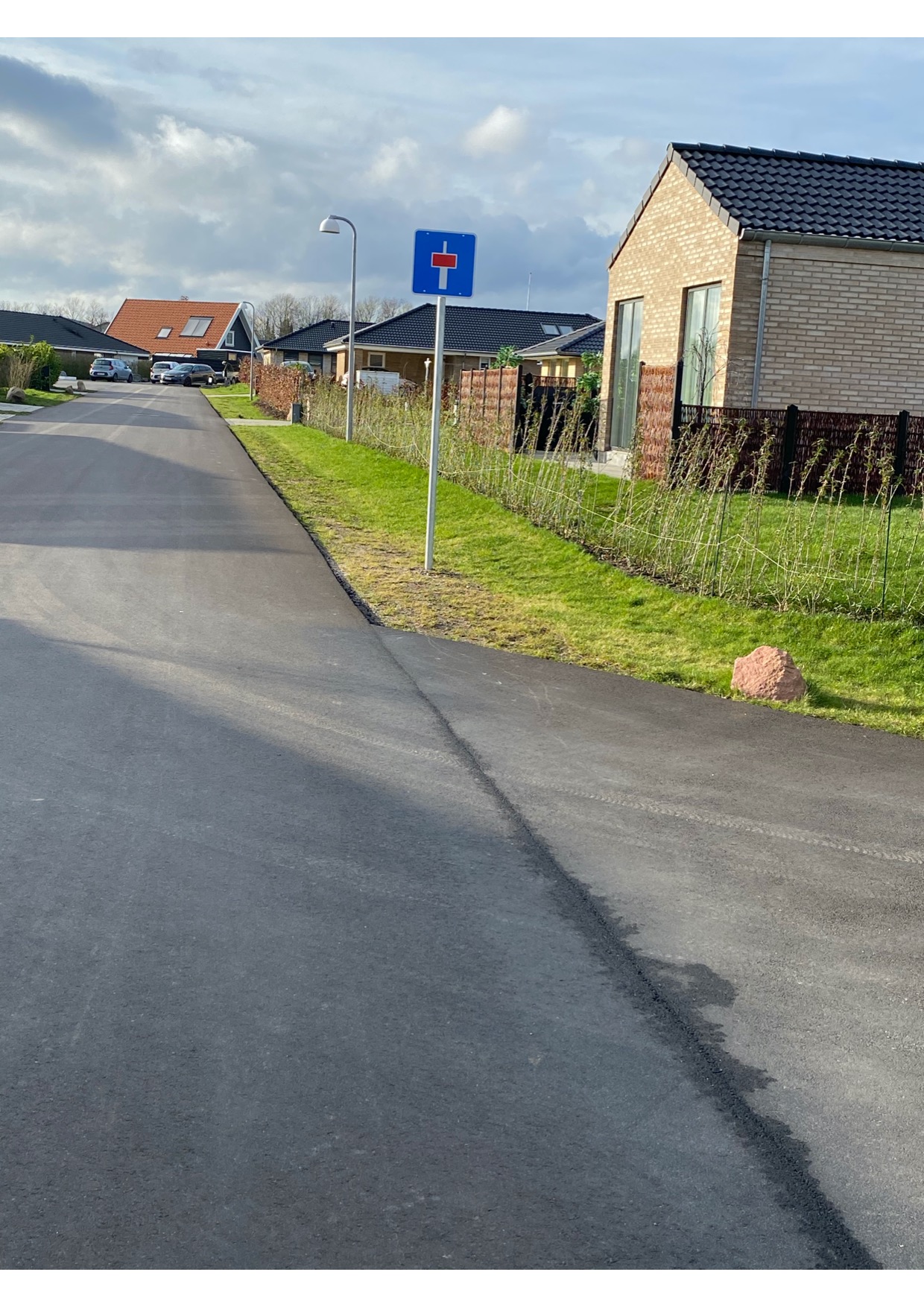 Fastelavn2020vs Susan Nørskov-Jensen
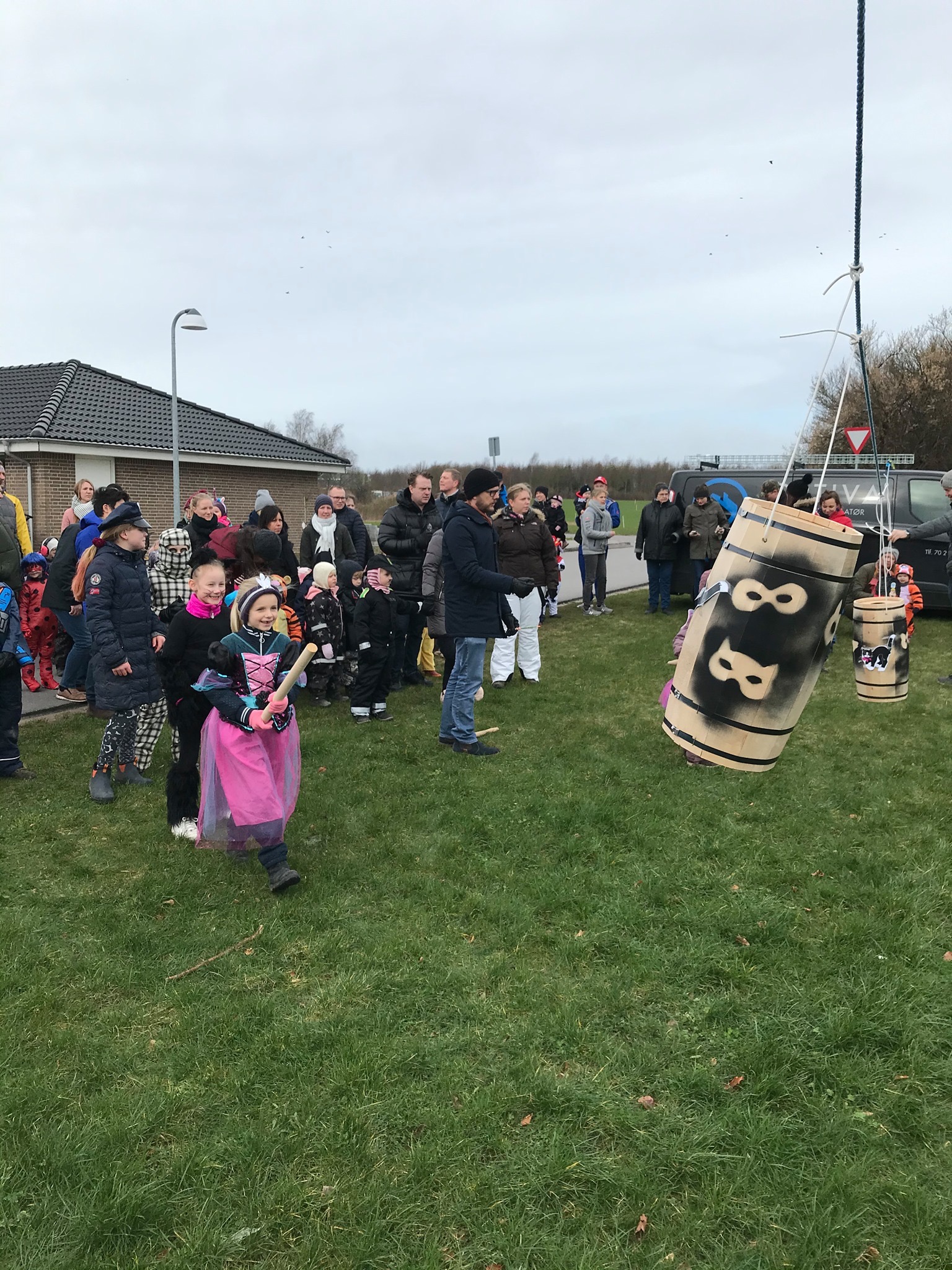 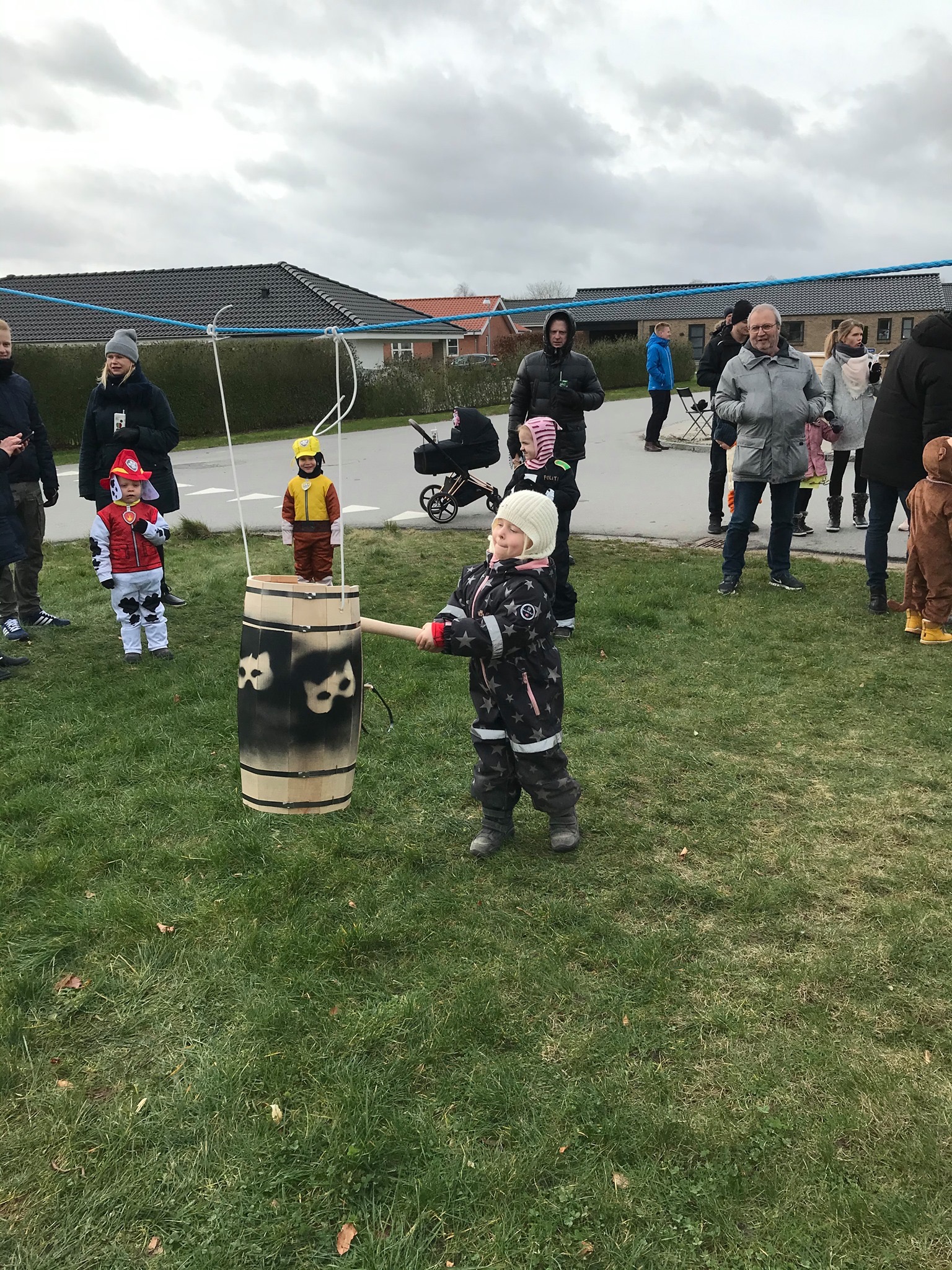 Højene vs Jonas Svitzer
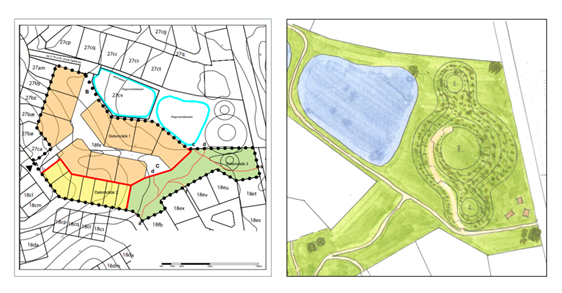 Sti rundt om søen ved den sø beliggende ved Østrupvej/Piledyssenvs Kim Just Christensen
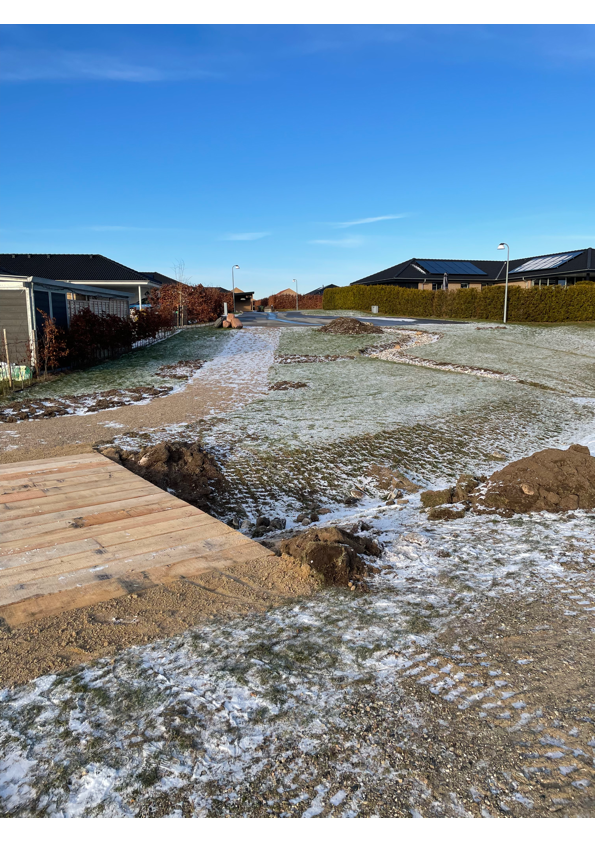